How To (result they desire most) without (thing they fear most)
Eg: How to reconnect with your wife and find the passion in your marriage without having to go through painful counselling or wasteful time talking
Insert Quick Case Study Of Someone You’ve Helped To Get A Results Here…
Insert Pic
Insert Pic
Why Is This Webinar Different?
If you’ve struggled to [state the end result they want] in the past, it's not your fault [Justify Failure] 

If you've been concerned in the past that you can’t [state the desire] without [a major false belief they have], put those fears to rest. [Allay their fears] 

[throw rocks at their enemies] 

So we're here to show you [state the outcome] without [fear/roadblock] during this webinar! [ Encourage their dream]
Who Is This Webinar For?
Who Is This Webinar Not For?
My Goal From This Web-Class:
I want to help [target audience] to [the final outcome] without [fear/roadblocks]
In The Next 45 Minutes, You’ll Understand With Absolute Certainty...
That [new opportunity] is the BEST & FASTEST WAY to [the final outcome you promised]. 

 I’m going to show my [framework] that will make you achieve that result.
Who Is [Person Name] / Why Am I Qualified?
(Add a few authoritative points about yourself)
Here’s A Story To Remember...
Who were you at the start?
what did you want to achieve?
What were the attempts and different approaches you took?
Why all of them failed?]
What did you discover (“aha moment) that led you to the transformation?
What were the internal & external transformations?
How Does This Story Apply To You?
RESULTS! / PROOF!
Share case studies of someone you've worked with having success with this, or an example that helps them see how it will work for them, you would include that here. 


Have one slide per case study and have more than 2 case studies.
What We'll Cover:
Secret #1:


Secret #2:


Secret #3:
Secret #1
Secret #1 – Let’s Begin
Remember earlier I told you about the framework we developed that helped me to (desired result)? 

Take out your pen and paper to take notes because I’m going to walk you through this framework. I call it the (give a name for your framework)
[Insert Name] Framework
(List the components of the  framework)
Component 1
what is this (describe it) 

Why is this component important to the framework (You can share this using a short story/ an example)



Make sure to just teach the “What(strategy)” of the framework & not the “How (tactics)” . The tactics will be taught in the course and that’s the reason they want to buy it.
[Speaker Notes: What is this? Why is it important? – you can convey the importance through a story/example]
Component 2
what is this (describe it) 

Why is this component important to the framework (You can share this using a short story/ an example)



Make sure to just teach the “What(strategy)” of the framework & not the “How (tactics)” . The tactics will be taught in the course and that’s the reason they want to buy it.
[Speaker Notes: What is this? Why is it important? – you can convey the importance through a story/example]
Secret #1 - Examples / Results / Case Studies
Here’s a case study
Here are some stats
Here are some screen shots
Who This Works For…
Example…
Example…
Example…
Example…
Example…
Example…
Example…
WORKS FOR ALL TYPES OF ???!!!
Restate The New Belief As An Undeniable Truth
Secret #2
Secret #2 –
Share a short story of how you learned or earned this strategy
Framework/method
List the components
Component A
What is it?

Why is this component important to the framework (You can share this using a short story/ an example)



Make sure to just teach the “What(strategy)” of the framework & not the “How (tactics)”.  The tactics will be taught in the course and that’s the reason they want to buy it.
What We Used To Have To Do…
Example…
Example…
Example…
Example…
☹
Secret #2 - Examples / Results / Case Studies
Here’s a case study
Here are some stats
Here are some screen shots
Who Here Thinks This Is AWESOME!?!?!
Restate The New Belief As An Undeniable Truth
Secret #3
Secret #3 –
Share a short story of how you learned or earned this strategy
Secret 3 : Strategy / Framework
List the components
Component A
What is it?

Why is this component important to the framework (You can share this using a short story/ an example)



Make sure to just teach the “What(strategy)” of the framework & not the “How (tactics)” . The tactics will be taught in the course and that’s the reason they want to buy it.
Secret #3 - Examples / Results / Case Studies
Here’s a case study
Here are some stats
Here are some screen shots
Restate The New Belief As An Undeniable Truth
We've Covered:
Secret #1:


Secret #2:


Secret #3:
If You [State the New Opportunity], Then You Can Successfully [State the Final Outcome]
Let me ask you a question...
Are you enjoying the webinar so far?
So who wants to take things to the next level?
Put in the Q&A box, "I'm ready!"
Introducing: [State the name of your program]
“[insert the name of the program]" is all about
Helping you [state the desire] without [fear]

Add to the list above by adding multiple desires and pain points
Here's what you get...
Product Title
INSERT PIC
Tell a Short Story Of Why You Created It...
Product Title
List What They’re Going To Get
“Lorem ipsum dolor sit amet, consectetur adipiscing elit. Quisque elementum pharetra fringilla. Phasellus eleifend neque egestas magna bibendum sollicitudin!”
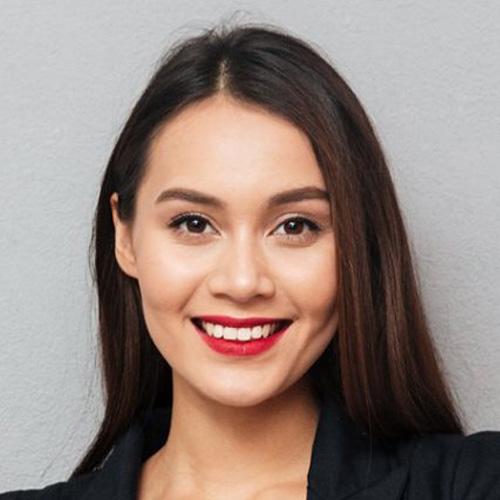 - Person 1
“Lorem ipsum dolor sit amet, consectetur adipiscing elit. Quisque elementum pharetra fringilla. Phasellus eleifend neque egestas magna bibendum sollicitudin!”
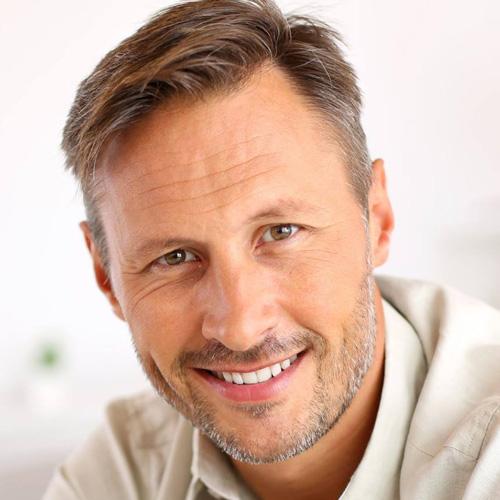 - Person 2
“Lorem ipsum dolor sit amet, consectetur adipiscing elit. Quisque elementum pharetra fringilla. Phasellus eleifend neque egestas magna bibendum sollicitudin!”
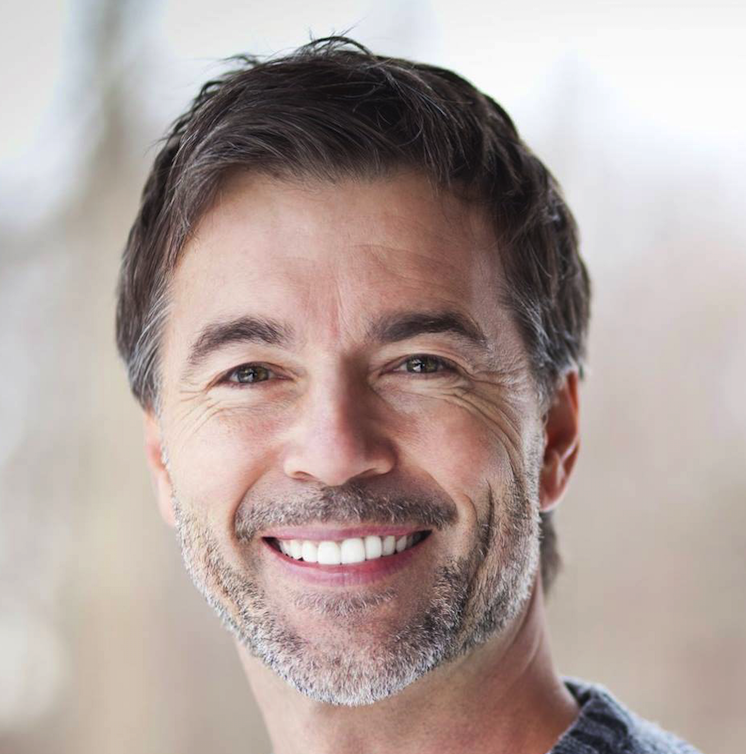 - Person 3
Who This Works For (All-Inclusive)
Example…
Example…
Example…
Example…
Example…
Example…
Example…
WORKS FOR ALL TYPES OF ???!!!
Destroy The #1 Reason Why People May Not Want To Start
Here's What You're Going To Get:
Insert Your Offer Here  ($xxx Value)







Total Value: $xxx
You Also Get This…
TOOL
Tell a Short Story Of Why You Created It...
Tool
What’s a tool you can give to get them to speed up the process on executing your framework so can achieve the desired result/outcome faster.
You Will Be Able To:
Tell what the prospect can expect from the tool
You’ll Be Able To Get Rid Of:
Example
Example
Example
Example
Example
Example
Example
Example
Example
And so much more…
Time and Money Saved
Explain how this tool can save you time and money
Here's What You're Going To Get:
Insert Your Offer Here  ($xxx Value)
Insert Your Offer Here  ($xxx Value)








Total Value: $xxx
You Also Get...
[Offer]
A short story of why you created it...
Ease & Speed For Them
Pain & Cost To Develop This Deliverable
What false belief will they have about this deliverable
Here's What You're Going To Get:
Insert Your Offer Here  ($xxx Value)
Insert Your Offer Here  ($xxx Value)
Insert Your Offer Here  ($xxx Value)
Total Value: $xxx
You Also Get...
Offer
A short story of why you created this...
Benefits of the Deliverable
State the benefits the prospect can be certain of
What false belief will they have about this deliverable
Here's What You're Going To Get:
Insert Your Offer Here  ($xxx Value)
Insert Your Offer Here  ($xxx Value)
Insert Your Offer Here  ($xxx Value)
Insert Your Offer Here  ($xxx Value)
Total Value: $xxx
You Also Get...
Offer
A short story of why you created this deliverable
Benefits of the Deliverable
State the benefits the prospect can be certain of
What false belief will they have about this deliverable
Here's What You're Going To Get:
Insert Your Offer Here  ($xxx Value)
Insert Your Offer Here  ($xxx Value)
Insert Your Offer Here  ($xxx Value)
Insert Your Offer Here  ($xxx Value)
Insert Your Offer Here  ($xxx Value)
Total Value: $xxx
If All This Did Was
Now obviously I'm not going to charge you $10000. But if I did charge you $10000 and all it did was show you exactly how [state the result], would it be worth it to you?

Help you…. Would It Be Worth It?


Give you… Would It Be Worth It?
I Had Two Choices…
First Option – Go Cheap As Possible And Try To Sell As Many As Possible… (It wouldn’t incentivize me to REALLY stack the value)

Second Option – Requires A Little Higher Investment…(but in exchange I can devote more resources to guarantee your success)
What’s One Successful……….Worth To You?
[Fill It Up]

[Fill It Up]

How Much Would You Pay To Get: (Your Offer)
[Insert the name of the program]
$10000 Value

Because you're here with me live on this Webinar…
Show The True Cost
Show How This Isn’t A Cost, But An Investment…
You Can See Why It’s 
A Good Deal At $???
$3000 (For General Public)
Because You Are Special…
Get Started NOW For Just
$99/mo Today
INSERT PIC
Get Started Now: www.YourLinkHere.com
Here's What You're Going To Get:
Insert Your Offer Here  ($xxx Value)
Insert Your Offer Here  ($xxx Value)
Insert Your Offer Here  ($xxx Value)
Insert Your Offer Here  ($xxx Value)
Insert Your Offer Here  ($xxx Value)
Total Value: $xxx
You Have Two Choices
First Option – Do Nothing, and NOT Take This Leap of Faith (Which Is 100% Risk Free)

 

Second Option –Make This Little Investment Today (compared to all the value you’ll get in return, and just give it a shot!)
30 Day Money Back Guarantee
State the guarantee policy
Payment Plan
State the payment plan you’re offering
The Real Question Is...
Is it worth gambling a few minutes of your time to check this out? Even if it only does HALF of what I've claimed today, it will pay for itself as soon as [fill in]
And, as if this wasn't amazing enough already...
Only Available While It’s Live
BONUS
(First 50 Only)
[State the name of the bonus]
What was the pain and cost to you to create this bonus?

How will this bonus make it easier and faster for them to get results?

Value: How much is this #1 BEST bonus worth?
Here's What You're Going To Get:
Insert Your Offer Here  ($xxx Value)
Insert Your Offer Here  ($xxx Value)
Insert Your Offer Here  ($xxx Value)
Insert Your Offer Here  ($xxx Value)
Insert Your Offer Here  ($xxx Value)
Total Value: $xxx
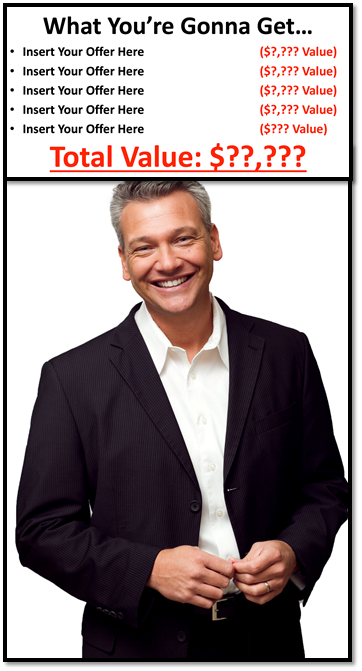 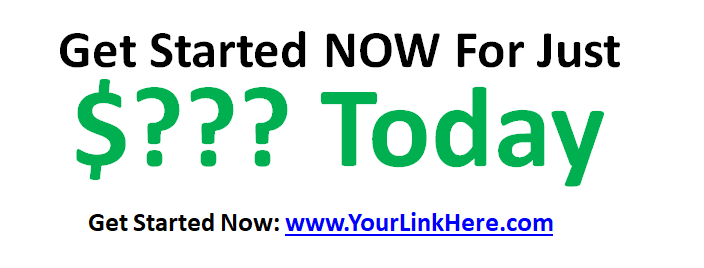 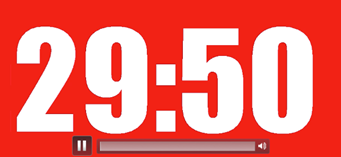 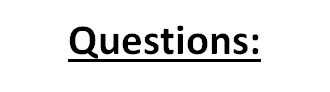 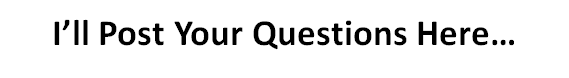